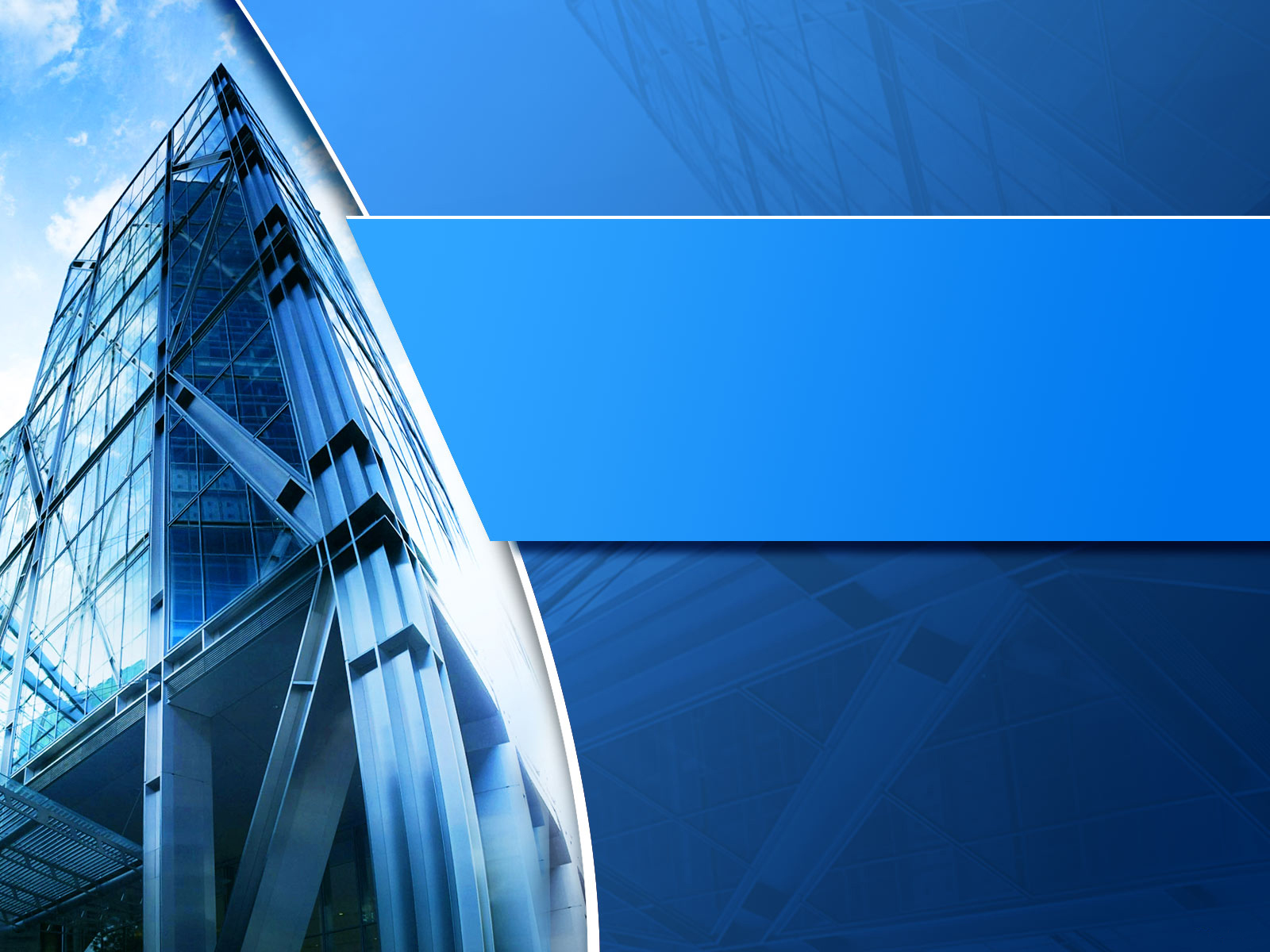 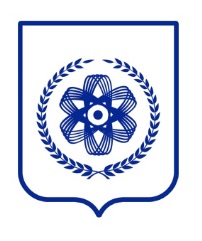 АДМИНИСТРАЦИЯ ЗАТО СЕВЕРСК
УПРАВЛЕНИЕ ИМУЩЕСТВЕННЫХ ОТНОШЕНИЙ
Click to edit Master title style
Click to edit 
Master subtitle style
Разработка и внедрение системы «Оберон – Аренда имущества»
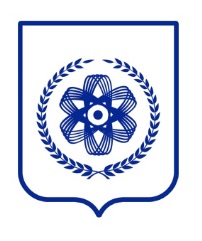 АДМИНИСТРАЦИЯ ЗАТО СЕВЕРСКУПРАВЛЕНИЕ ИМУЩЕСТВЕННЫХ ОТНОШЕНИЙ
Предпосылки реализации
Учет и контроль использования муниципального имущества в Управлении имущественных отношений Администрации ЗАТО Северск с 2002 года осуществлялся в автоматизированном виде в программном комплексе учета земельных и имущественных отношений SAUMI. Финансово-экономическая часть комплекса вызывала нарекания со стороны специалистов в части соответствия правилам ведения бухгалтерского учета, полноте отражения способов (аренда, концессия, безвозмездное пользование и т.д.) использования и расчета оплаты за использование муниципального имущества. Закрытость комплекса не позволяла менять основные алгоритмы и экранные формы, в распоряжении специалистов имелись только инструменты для формирования отчетных форм, добавления-изменения реквизитов объектов учета и доступа с помощью языка запросов PL\SQL непосредственно к данным. Новые версии  SAUMI всех проблем не решали, стоили дорого, и было принято решение о разработке собственного программного обеспечения
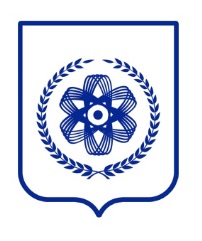 АДМИНИСТРАЦИЯ ЗАТО СЕВЕРСКУПРАВЛЕНИЕ ИМУЩЕСТВЕННЫХ ОТНОШЕНИЙ
Особенности реализации
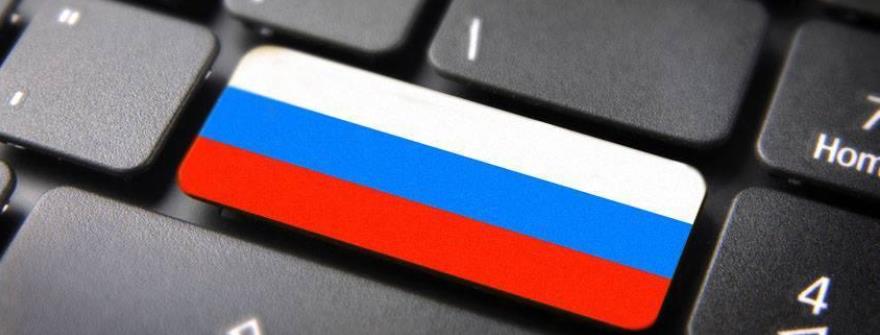 Отечественное программное обеспечение
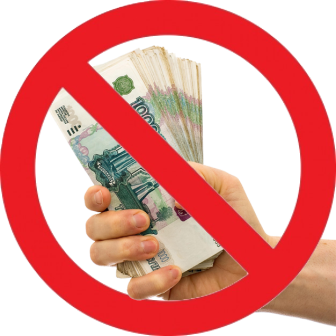 За счет собственных ресурсов
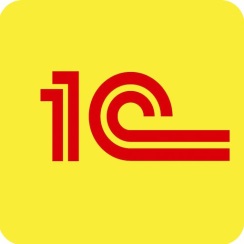 Использование знакомого интерфейса
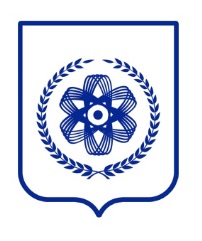 АДМИНИСТРАЦИЯ ЗАТО СЕВЕРСКУПРАВЛЕНИЕ ИМУЩЕСТВЕННЫХ ОТНОШЕНИЙ
Рабочее место специалиста
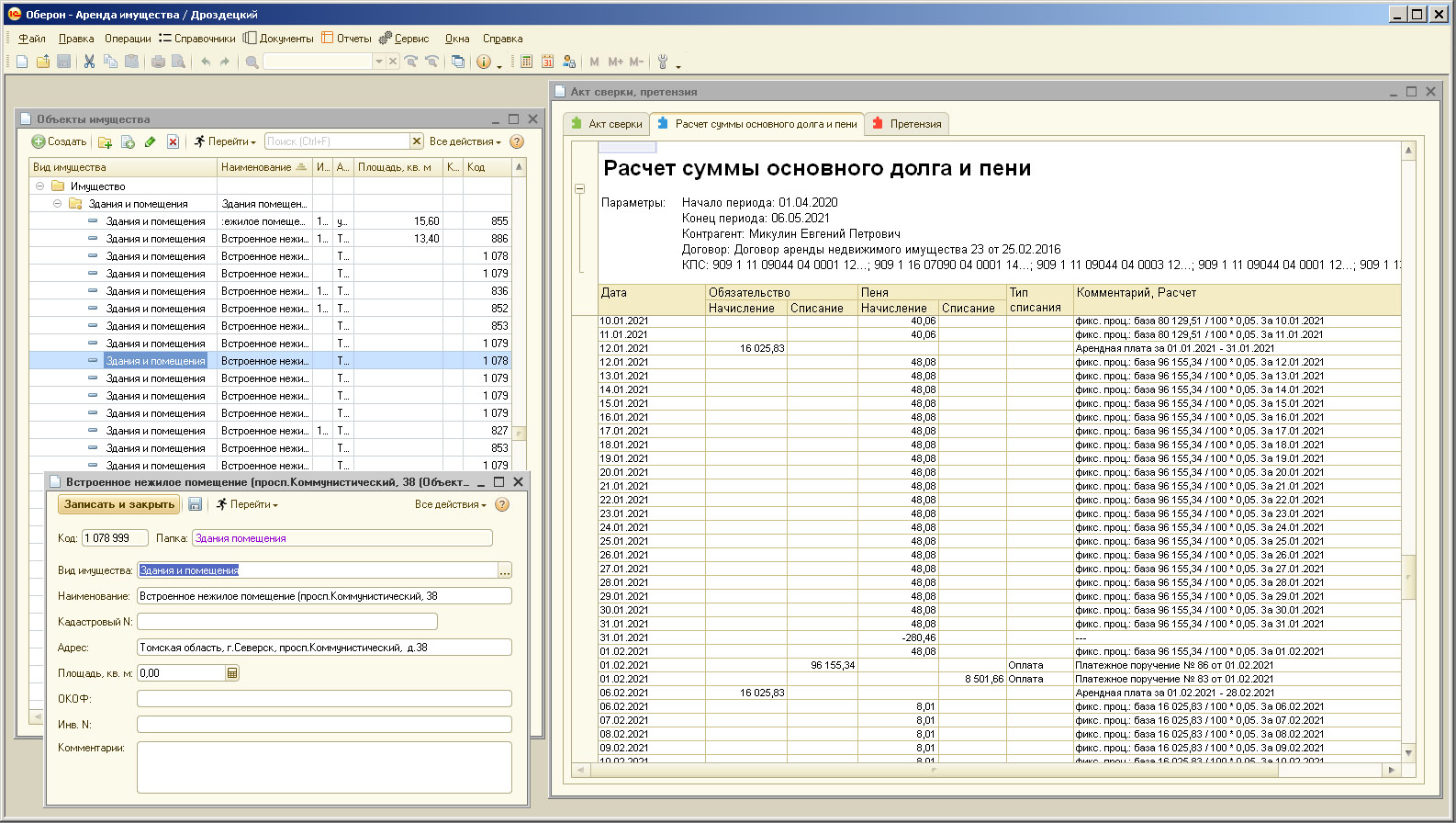 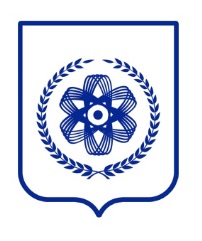 АДМИНИСТРАЦИЯ ЗАТО СЕВЕРСКУПРАВЛЕНИЕ ИМУЩЕСТВЕННЫХ ОТНОШЕНИЙ
Результаты реализации практики
Полное соответствие автоматизированного учета использования и расчета оплаты за использование муниципального имущества требованиям законодательства. Отсутствие претензий к расчетам и оформлению документов со стороны арендаторов и пользователей имущества. Простота и удобство в работе с клиентской частью системы, использование знакомого интерфейса по электронному документообороту и программе бухгалтерского учета.
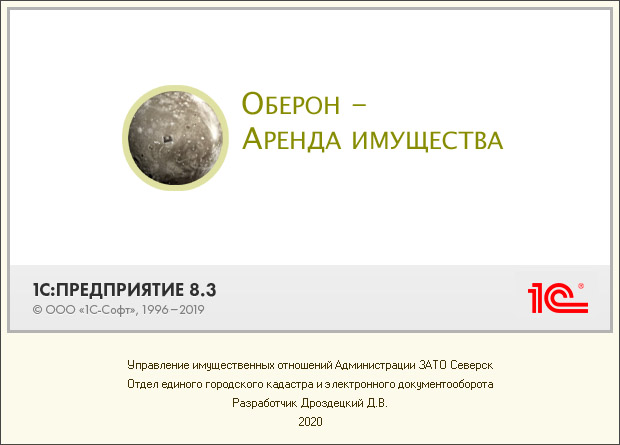 Спасибо за внимание!